Essential Travel Articles Slideshow
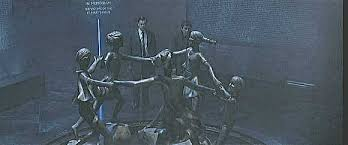 L.I: We are EXPLORING articles by recognising texts that have multiple purposes and knowing the context of the creator helps us understand the purpose.
Human Activity
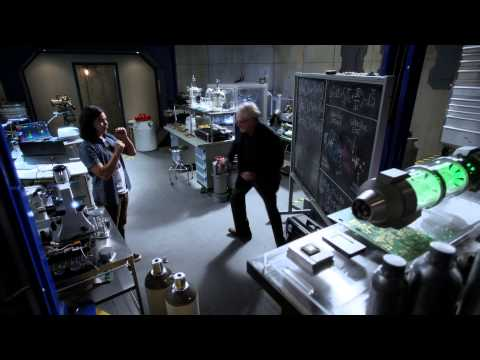 Read the following article about how travel should be considered an essential human activity.
Answer these questions in your English book:
1. Why does the author say that traveling is in our DNA?
A) Traveling is in our DNA because it helps us learn about different cultures.
B) Traveling is in our DNA because it helps us find new places to live.
C) Traveling is in our DNA because humans have a natural instinct to move and explore.
D) Traveling is in our DNA because it helps us find new jobs.

2. What does the author suggest we do to make ourselves feel better about being stuck at home?
A) The author suggests we try to forget about traveling and focus on other things.
B) The author suggests we look at old travel journals and photos to remind ourselves of past trips.
C) The author suggests we try to find new hobbies that don't involve traveling.
D) The author suggests we try to travel to nearby places instead of faraway destinations.

3. What does the author say is the most important thing about traveling?
A) The most important thing about traveling is visiting new places.
B) The most important thing about traveling is meeting new people.
C) The most important thing about traveling is finding a new way of looking at things.
D) The most important thing about traveling is taking lots of pictures.
Answer these questions in your English book:
1. What is the author's main point about traveling?

2. What is the author's opinion about the future of travel?

3. What is the author's advice for travelers in the future?
Answer these questions in your English book:
1. The author says that travel is 'food for the soul.' What does this mean to you? How do you think travel can nourish your soul?

2. The author mentions that travel is a 'leap of faith.' Think about a time when you took a leap of faith, even a small one. What did you learn from that experience?

3. The text talks about how travel can help us see the world in a new way. Think about a time when you saw something familiar in a new way. What changed your perspective?
Answer this question in your English book:
Key Vocabulary
nomads
essential
anticipation
entitled
sustainable
People who travel from place to place, usually to find food and shelter.
Very important or necessary.
The feeling of excitement or nervousness about something that is going to happen.
Able to continue for a long time without harming the environment.
Believing that you have the right to something, even if you don't.
3 Things I Learned…
Answer this question in your English book:
Instructions: Look at the image below and write 2-3 things you notice (key details, main ideas, themes) and then write down 2-3 things you wonder (questions you have because of the image, things you are curious about when you look at the image).
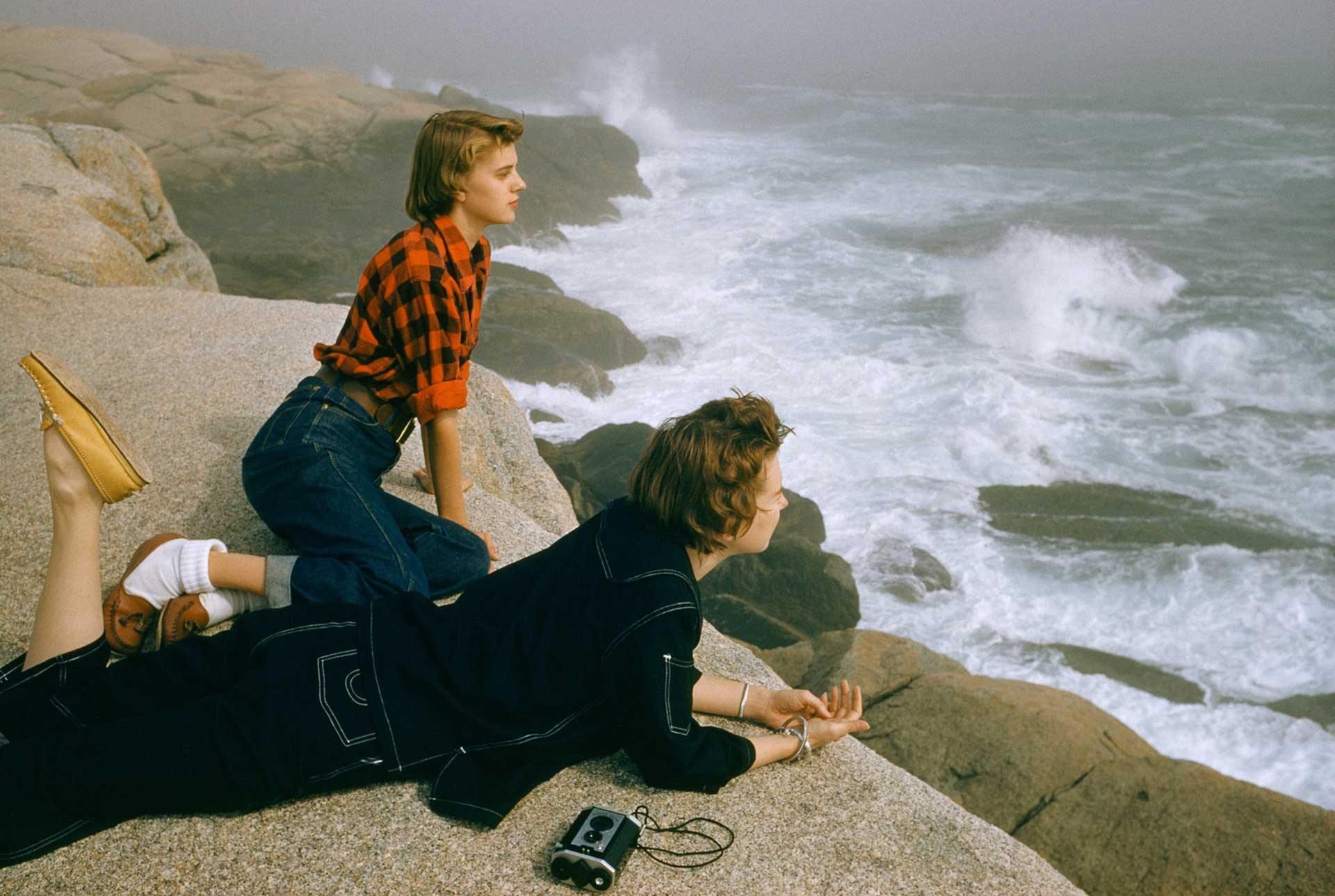 Answer this question in your English book:
Instructions: The center of the bubble map has an image that represents the reading to help get you started. Fill in the connecting bubbles with concepts, ideas, questions, and details that connect the image to the reading. Example: “This image connects to the reading because_____”
Traveling is important for our well-being, and it's something that humans have always done.
Even though the pandemic has made it difficult to travel, it's important to remember that travel is a part of who we are.
We should be mindful of how our travel impacts the environment and try to be responsible travelers.
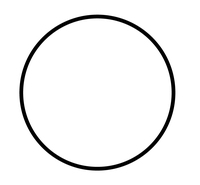 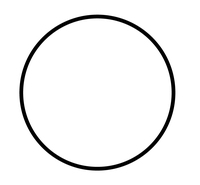 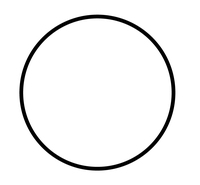 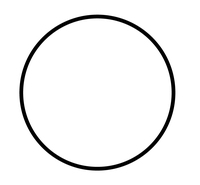 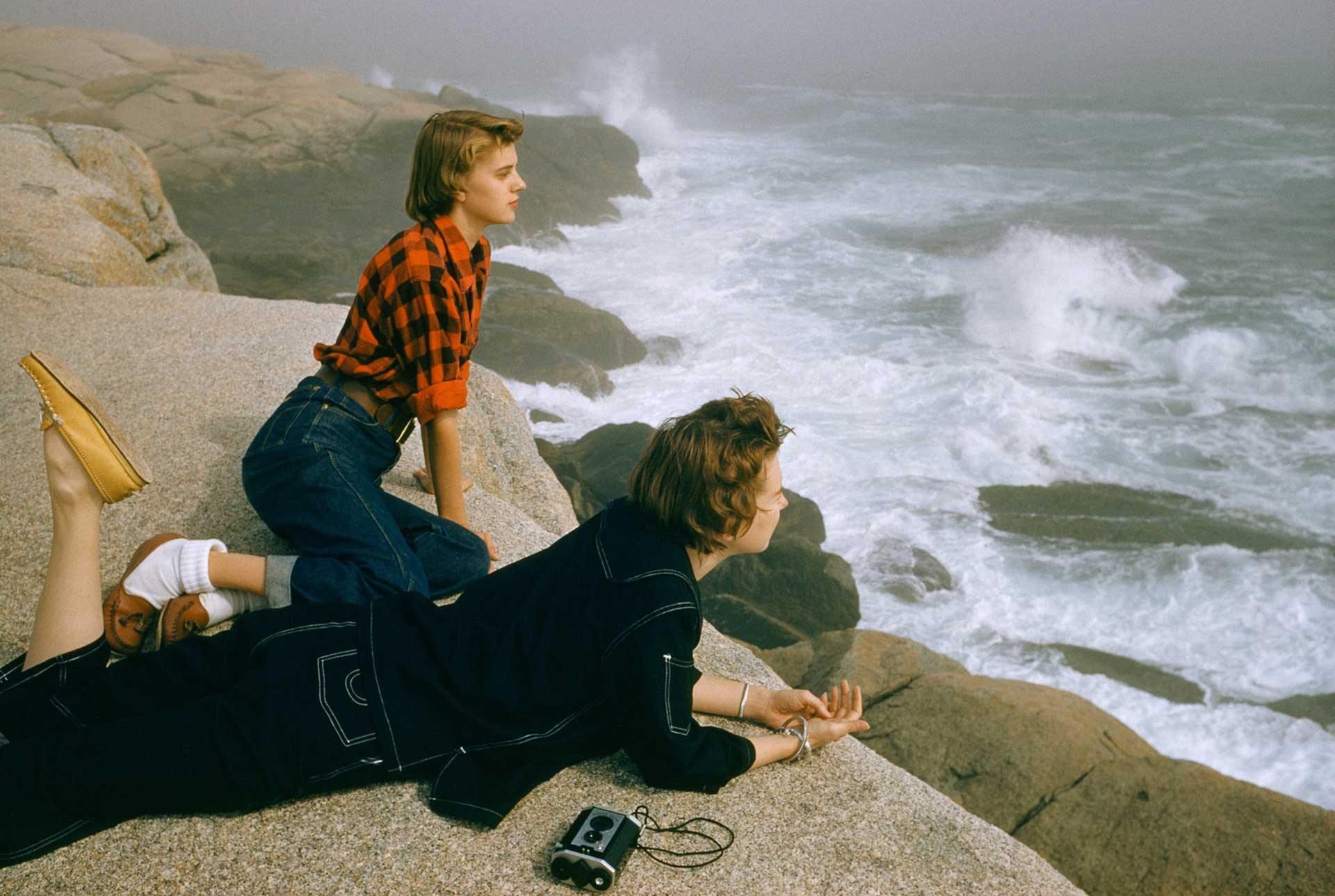 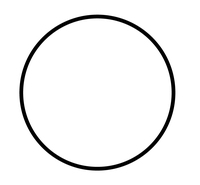 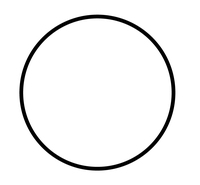 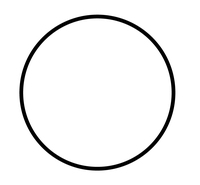 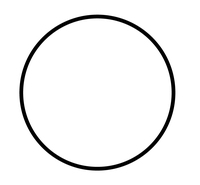